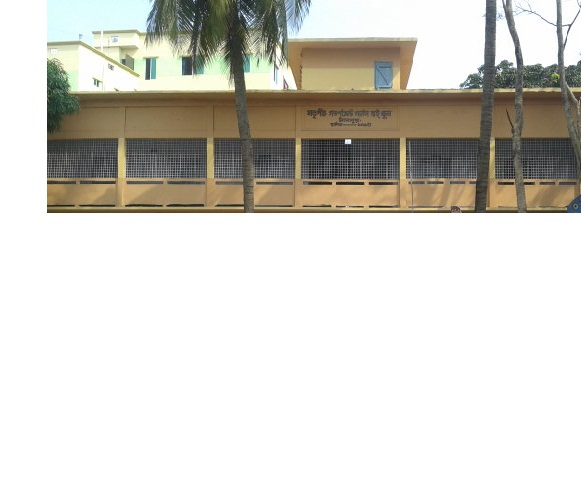 স্বাগতম
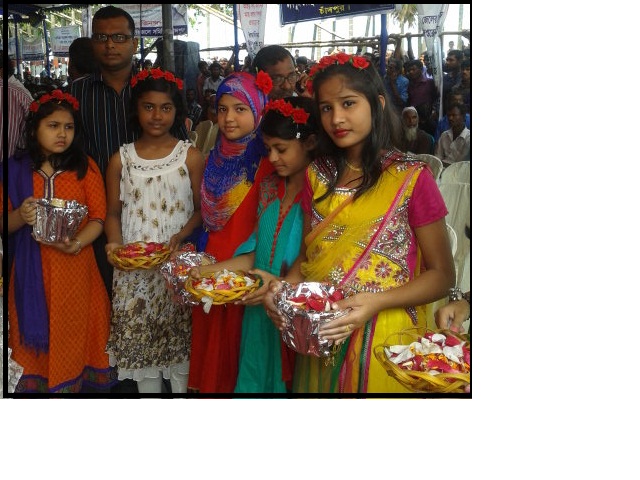 পরিচিতি
পাঠ পরিচিতি
শিক্ষক পরিচিতি
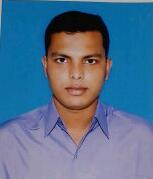 মোঃ মিজানুর রহমান 
সহকারী শিক্ষক
পিরোজপুর সরকারি উচ্চ বিদ্যালয়, পিরোজপুর।  
মুঠোফোন- 0171০৪১১৯৬৭ 
mizan.interspeed@gmail.com
বিষয়: বাংলা 
শ্রেণি: ৭ম
2
এসো আমরা ছবিগুলি দেখি
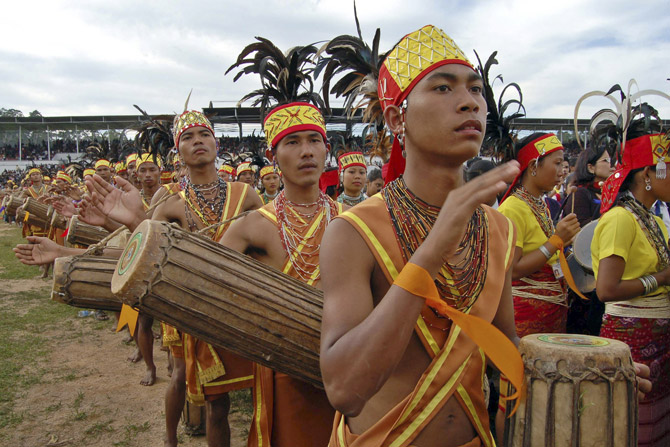 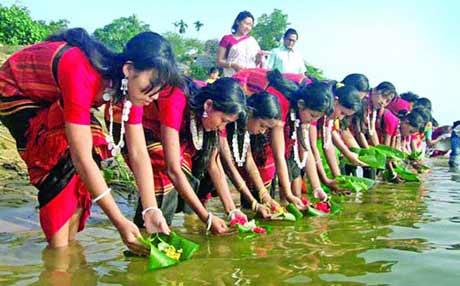 গারো
চাকমা
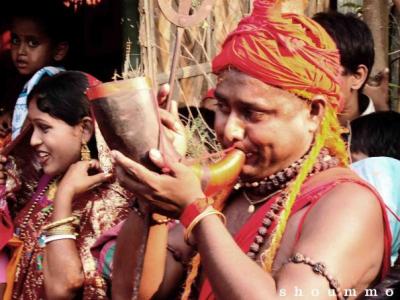 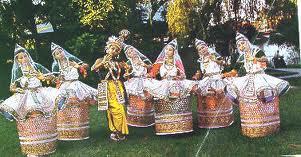 মণিপুরি
সাঁওতাল
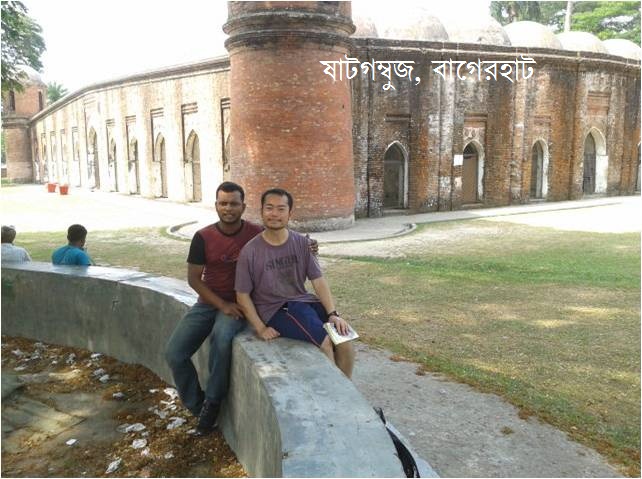 কিছু মণিপুরি ইসলাম ধর্মানুসারী
(বাংলাদেশের ক্ষুদ্র জাতিসত্তা)
শিখনফল
এ পাঠ শেষে শিক্ষার্থীরা ......
বাংলাদেশে বসবাসরত মণিপুরি জাতিগোষ্ঠি চিহ্ণিত করতে পারবে
মণিপুরি জাতিগোষ্ঠির সংষ্কৃতি সম্পর্কে লিখতে পারবে
এসো শব্দগুলি পড়ি
নৃতত্ত্ব-মানুষের উদ্ভব ও পরিচয় সম্পর্কে যে শাস্ত্রে আলোচনা হয়
ক্ষুদ্র জাতিসত্তা-উপজাতিদের একেকটি অংশ
সংস্কৃতি-ব্যাক্তি বা গোষ্ঠির আত্মপরিচয় সংক্রান্ত বৈশিষ্ট্য
ঐতিহ্য-অতীতের সকল প্রথা
মন্ডপ-পূজা বা সভার জন্য ছাদযুক্ত চত্বর
খুল আহাল-মণিপুরিদের পাড়া প্রধান
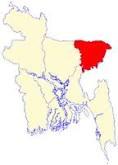 সিলেট
বাংলাদেশে অবস্থান
বাংলাদেশ
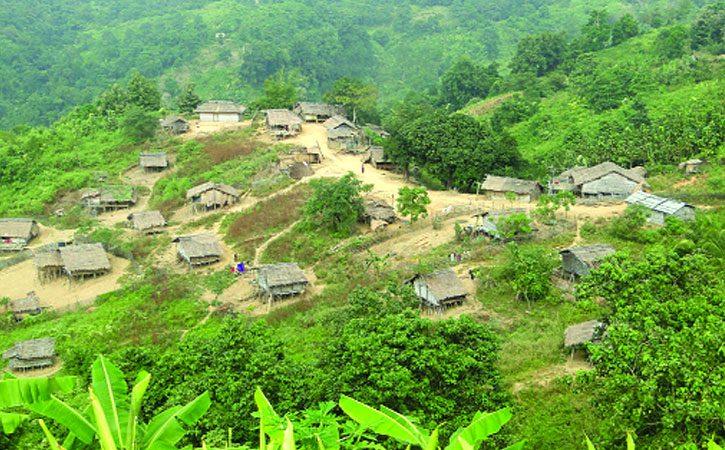 মণিপুরি গ্রাম
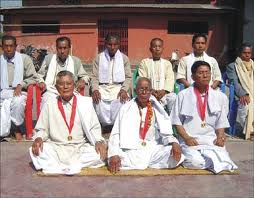 মণিপুরি পাড়া প্রধান : খুল আহাল
ধন্যবাদ